«Формирование функциональной  грамотности в образовательном процессе»
Формирование читательской грамотности через курс «Функциональная грамотность»

Презентацию подготовила:
учитель нач.классов МАОУ лицей №34 
города Тюмени
Чемагина Елена Владимировна
1.     Функциональная грамотность – это совокупность умений читать и писать для использования в повседневной жизни и решения житейских проблем.

2.  Функциональная грамотность – это способность человека вступать в отношения с окружающей средой и максимально быстро адаптироваться и функционировать в ней.

3.   Функциональная грамотность - это способность человека использовать приобретенные в течение жизни знания для решения широкого диапазона жизненных задач в различных сферах человеческой деятельности, общения и социальных отношений.
Виды функциональной грамотности:

1.     Читательская грамотность
2.     Математическая грамотность
3.     Естественнонаучная грамотность
4.     Финансовая грамотность
5.     Глобальные компетенции
6.     Креативное мышление
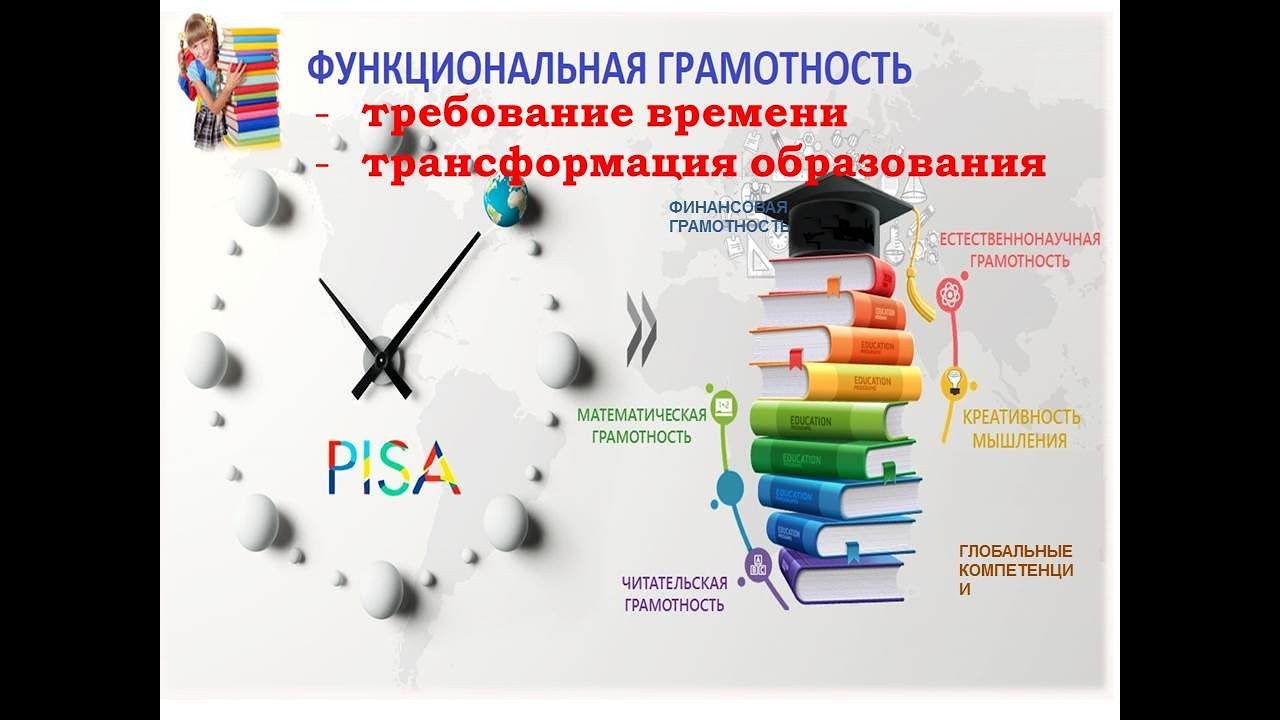 Читательская грамотность – это способность к чтению и пониманию учебных текстов, умение извлекать информацию из текста, интерпретировать, использовать ее при решении учебных, учебно-практических задач и в повседневной жизни.
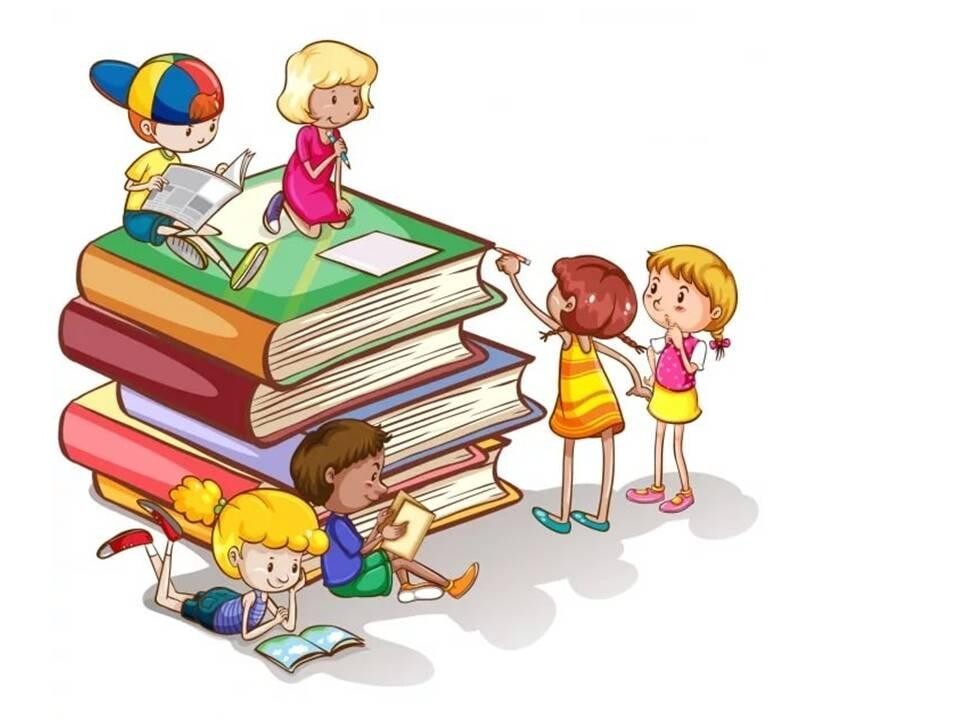 Математическая грамотность — это способность формулировать, применять и интерпретировать математику в разнообразных контекстах. Она включает математические рассуждения, использование математических понятий, процедур, фактов и инструментов, чтобы описать, объяснить и предсказать явления.
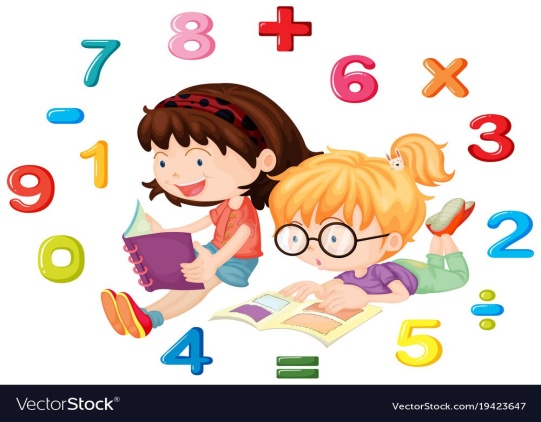 Естественнонаучная грамотность — это способность человека занимать активную гражданскую позицию по вопросам, связанным с естественными науками, и его готовность интересоваться естественнонаучными идеями.
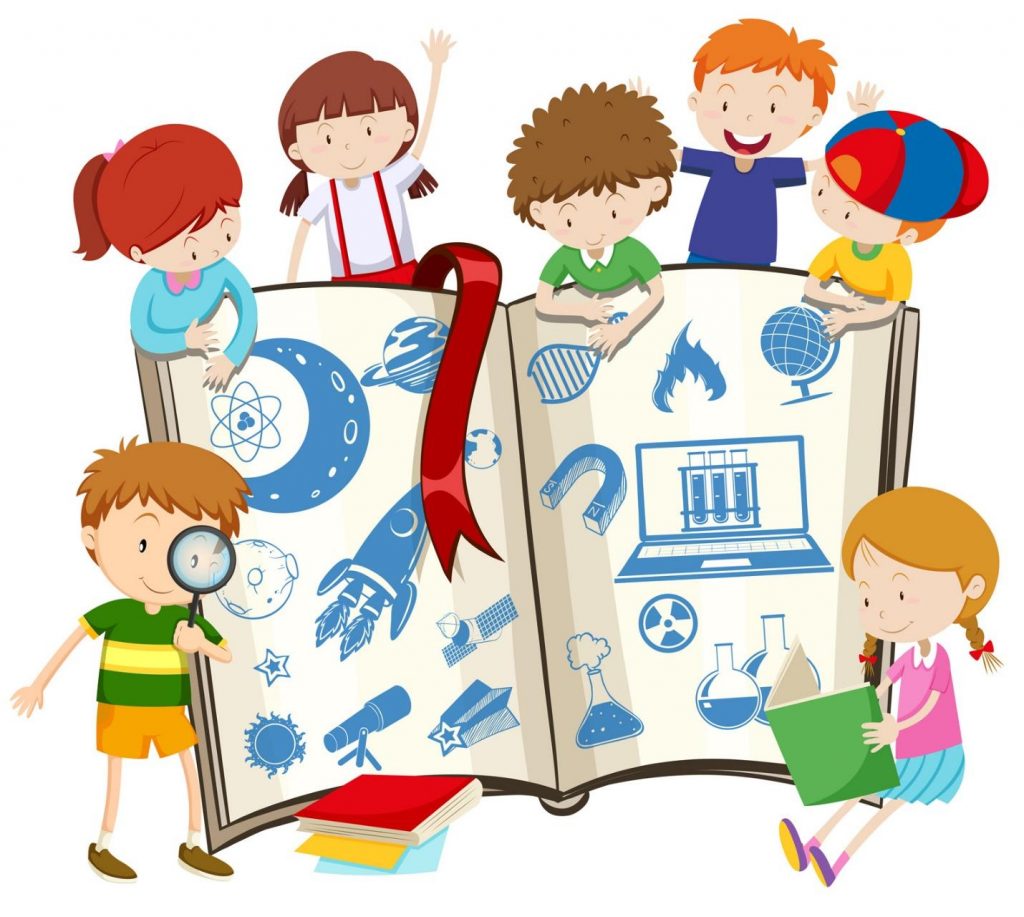 Финансовая грамотность — это знание и понимание финансовых понятий и финансовых рисков.Включает навыки, мотивацию и уверенность, необходимые для принятия эффективных решений в разнообразных финансовых ситуациях, способствующих улучшению финансового благополучия личности и общества, а также возможности участия в экономической жизни.
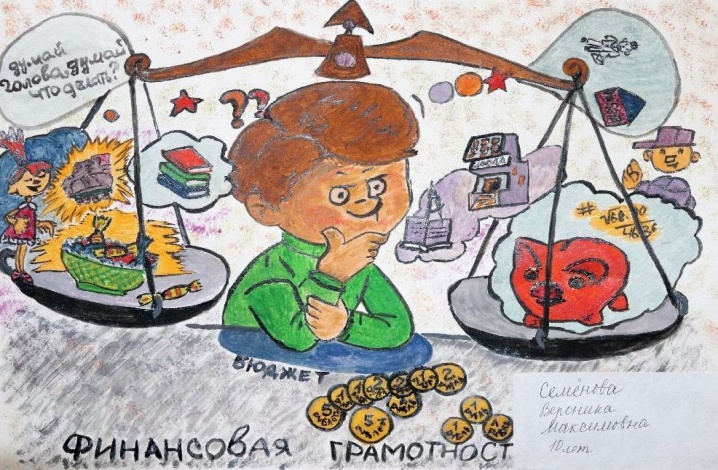 Креативное мышление — это способность продуктивно участвовать в процессе выработки, оценки и совершенствовании идей, направленных на получение инновационных и эффективных решений, и/или нового знания, и/или эффектного выражения воображения.
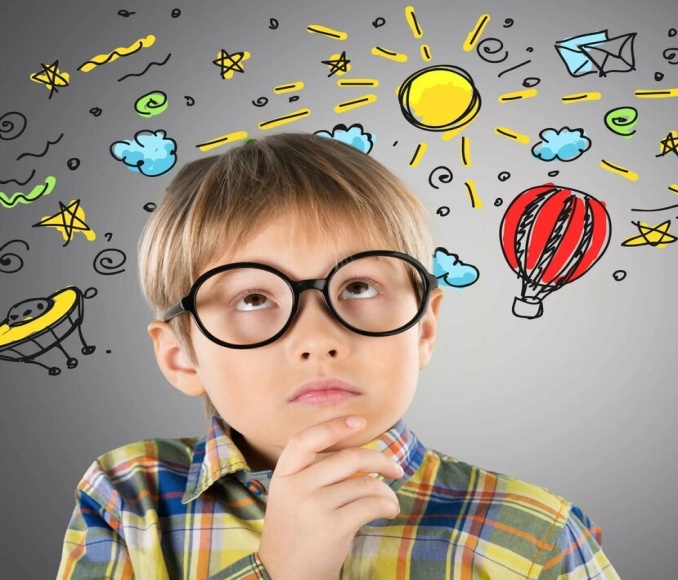 Глобальные компетенции — это способность смотреть на мировые и межкультурные вопросы критически, с разных точек зрения, чтобы понимать, как различия между людьми влияют на восприятие, суждения и представления о себе и о других, и участвовать в открытом, адекватном и эффективном взаимодействии с другими людьми разного культурного происхождения на основе взаимного уважения к человеческому достоинству.
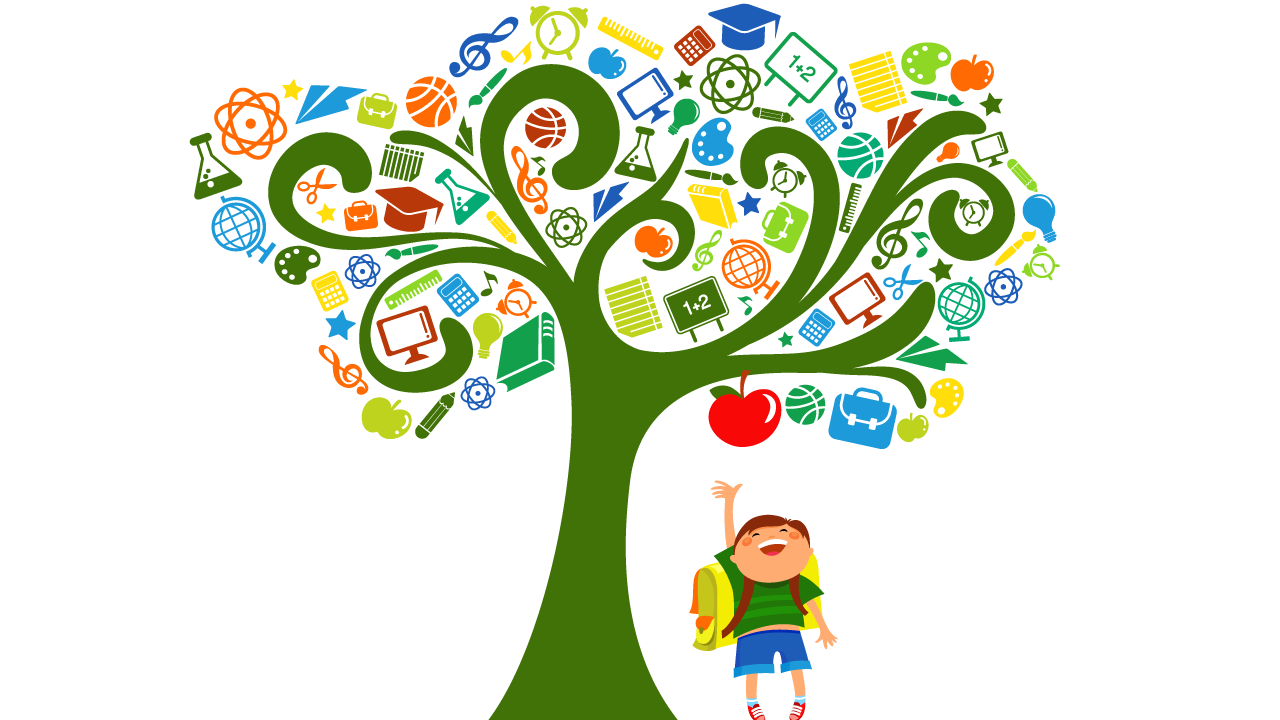 ПОЧЕМУ 
ФУНКЦИОНАЛЬНАЯ ГРАМОТНОСТЬ 
СЕЙЧАС СТАЛА ОДНОЙ ИЗ ГЛАВНЫХ ТЕМ ДЛЯ ОБСУЖДЕНИЯ?
Функциональная грамотность ученика – это цель и результат образования.

Формирование функциональной грамотности – обязательное условие работы учителя.
В исследовании PISA 
«читательская грамотность — способность человека понимать и использовать письменные тексты, размышлять о них и заниматься чтением для того, чтобы достигать своих целей, расширять свои знания и возможности, участвовать в социальной жизни»
- дети имеют низкую скорость чтения; 
- не понимают смысла прочитанного из-за ошибок при чтении; 
- не могут извлечь необходимую информацию из предложенного текста; 
- затрудняются кратко пересказать содержание
«Извлечь из мертвой буквы живой смысл.
Читать – это еще ничего не значит, что читать
и как понимать прочитанное – вот в чем
главное».

К.Д.Ушинский
Читательская грамотность — способность человека понимать и использовать письменные тексты, размышлять о них и заниматься чтением для того, чтобы достигать своих целей, расширять свои знания и возможности, участвовать в социальной жизни
- находить; 
- извлекать; 
- интегрировать; 
- интерпретировать; 
- осмысливать и оценивать содержание и форму текста
- информационная насыщенность и разнообразие материала; 
- отсутствие привязанности к содержанию конкретных образовательных областей; 
- соответствие возрастным особенностям школьника; 
- соответствие читательским и жизненным интересам школьника
Требования к предлагаемым текстам
Высокий уровень читательской грамотности говорит о готовности учащегося к дальнейшему обучению на следующей образовательной ступени. Такие ученики уже почти не нуждаются в помощи, чтобы понять и оценить сообщения художественных и информационных текстов, не выходящих далеко за пределы их речевого и житейского опыта и знаний. Читатели высокого уровня готовы осваивать те составляющие чтения, которые позволят им расширять и преобразовывать собственный опыт и знания с помощью новых сведений, мыслей, переживаний, сообщаемых в письменной форме.
Уровень сформированности читательской грамотности
Средний уровень понимания текстов характерен для читателей, еще не полностью освоивших основы чтения. Для того чтобы вычитывать сообщения текста и строить на его основе собственные значения, они все нуждаются в помощи. Это помощь в понимании тех сообщений текста, которые не противоречат их собственному опыту и помощь в освоении письменного общения и сотрудничества с собеседниками, чей жизненный опыт и взгляды на мир расходятся с их опытом.
Уровень сформированности читательской грамотности
Низкий уровень понимания текстов делает невозможным принятие учащимися помощи педагога в использовании письменных форм сообщения о человеческих чувствах, мыслях и знаниях для самообразования.
Уровень сформированности читательской грамотности
– недостаточно владеют смысловым чтением;
– не справляются с задачами на интерпретацию информации;
– затрудняются в решении задач, требующих анализа и обобщения;
– не умеют высказывать предположения, строить доказательства
Недостатки в обучении
Целью изучения блока «Читательская грамотность» является развитие способности учащихся к осмыслению письменных текстов и рефлексии на них, использования их содержания для достижения собственных целей, развития знаний и возможностей для активного участия в жизни общества
Программа курса внеурочной деятельности «Функциональная грамотность» предназначена для реализации в начальной школе и рассчитана на 34 часа (при 1 часе в неделю)
– способность понимать, использовать, оценивать тексты, размышлять о них и заниматься чтением для того, чтобы достигать своих целей, расширять свои знания и возможности, участвовать в социальной жизни;
– способность различать тексты различных жанров и типов;
– умение находить необходимую информацию в прочитанных текстах;
– умение задавать вопросы по содержанию прочитанных текстов;
– умение составлять речевое высказывание в устной и письменной форме в соответствии с поставленной учебной задачей.
Предметные результаты изучения блока «Читательская грамотность»
степень помощи, которую оказывает учитель учащимся при выполнении заданий;
поведение детей на занятиях: живость, активность, заинтересованность обеспечивают положительные результаты;
результаты выполнения тестовых заданий и заданий из конкурса эрудитов, при выполнении которых выявляется, справляются ли ученики с ними самостоятельно;
косвенным показателем эффективности занятий может быть повышение качества успеваемости по математике, русскому языку, окружающему миру, литературному чтению и другим предметам
Показатели оценки эффективности занятий